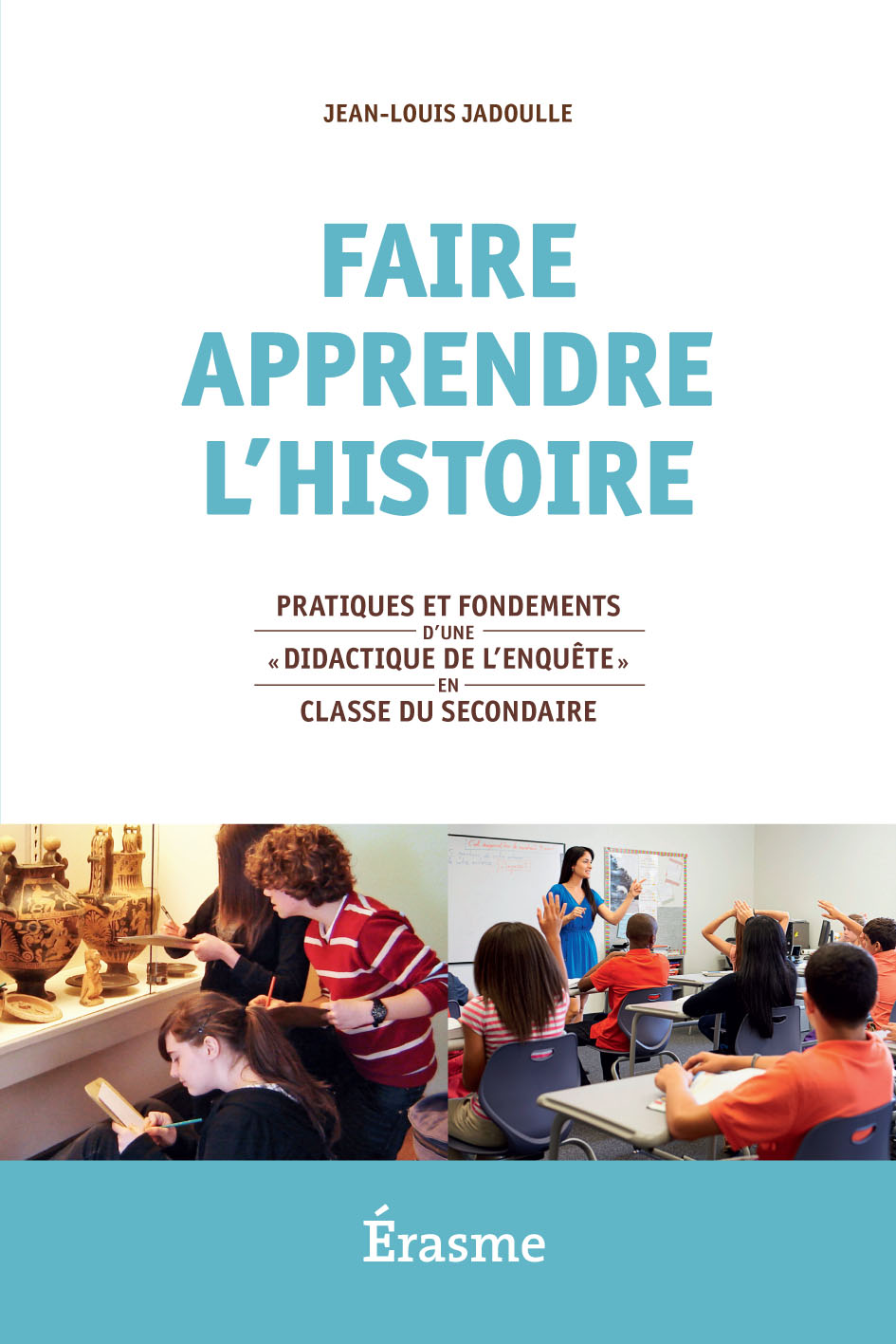 Faire apprendre l’histoire
Pratiques et fondementsd’une “didactique de l’enquête”en classe du secondaire

Jean-Louis JadoulleProfesseur à l’Université de Liège
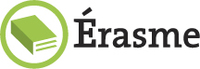 [Speaker Notes: Ouvrage important à mes yeux : capitalise 18 + 25 & vient occuper un espace qui m’est apparu vide ds littérature]
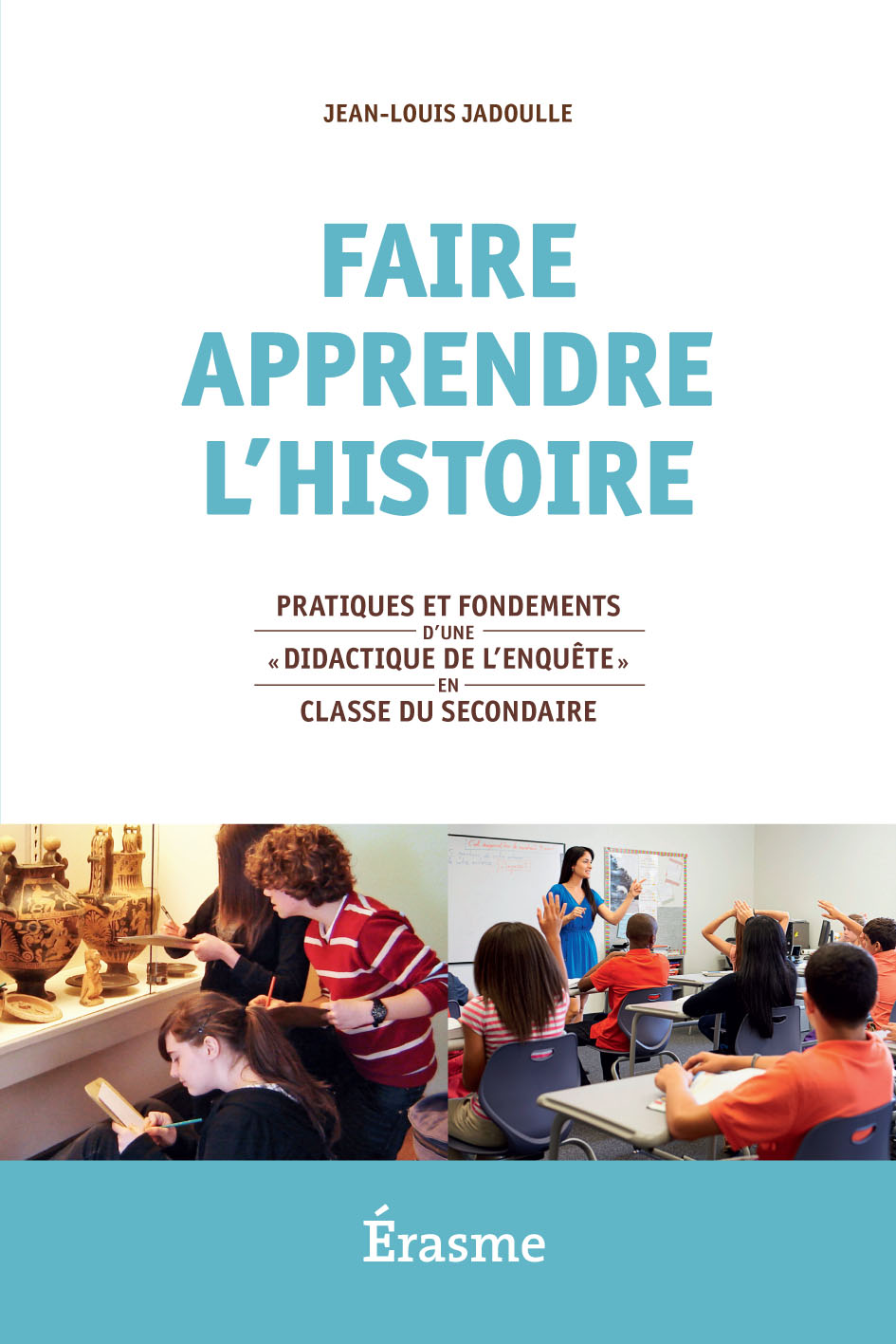 1. Pourquoi cet ouvrage ?

2. Qu’y trouve-t-on ?

3. Quelle didactiquede l’histoire ?
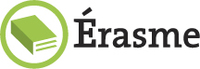 1. Pourquoi cet ouvrage ?
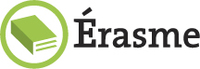 1. Pourquoi cet ouvrage ?
La littérature en didactique de l’histoire :une littérature schizophrénique…
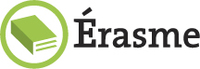 [Speaker Notes: D’entrée de jeu : un vide ds la littérature en didactique. Leur familiarité ? Plus je la parcoure…]
1. Pourquoi cet ouvrage ?
La littérature en didactique de l’histoire :une littérature schizophrénique…
Des ouvrages surdes questions pratiques…
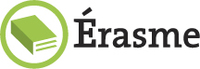 [Speaker Notes: Image fixe ou mobile, patrimoine, analyse de documents, évaluation des compétences, APC, TIC, chanson, situations-problèmes, jeux de rôle, sources orales… JLJ : film de fiction, icono, évaluation des c, concepts…]
1. Pourquoi cet ouvrage ?
La littérature en didactique de l’histoire :une littérature schizophrénique…
Des travauxtrès théoriques
sur des questionsspécifiques
Des ouvrages surdes questions pratiques…
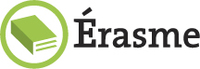 [Speaker Notes: M. Gagnon  :habiletés critiques ds des situations d’APP)
MC Larouche : possibilités offertes par l’usage des technologies mobiles au musée
S Moisan ou M Bouhon : conceptions des enseignants
JLJ : usage de CLH, équité de l’APC, impact de la maîtrise des ressources ds maîtrise des compétences]
1. Pourquoi cet ouvrage ?
La littérature en didactique de l’histoire : une littérature schizophrénique…
Une littératuretrès peu valorisée par les didacticiens…
Des travauxtrès théoriques
sur des questionsspécifiques
Des ouvrages surdes questions pratiques…
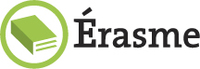 [Speaker Notes: Trucs et ficelles… Didactique : discipline jeune -> ambition scientifique… qui l’amène à dénigrer « recherches technologiques »]
1. Pourquoi cet ouvrage ?
La littérature en didactique de l’histoire : une littérature schizophrénique…
Une littératuretrès peu valorisée par les didacticiens…
Une littérature très peu lue par les enseignants…
Des travauxtrès théoriques
sur des questions spécifiques
Des ouvrages surdes questions pratiques…
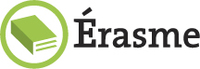 1. Pourquoi cet ouvrage ?
La littérature en didactique de l’histoire : une littérature schizophrénique…
Une littératuretrès peu valorisée par les didacticiens…
Une littérature très peu lue par les enseignants…
Des travauxtrès théoriques
sur des questions spécifiques
Des ouvrages surdes questions pratiques…
Des travaux qui laissent insatisfaits…
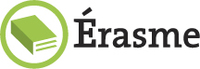 [Speaker Notes: Plus grave… : des travaux qui laissent insatisfaits pour trois raisons au moins…]
1. Pourquoi cet ouvrage ?
La littérature en didactique de l’histoire : une littérature schizophrénique…
Quid de l’intégration de ces questions pratiques ?
Des travauxtrès théoriques
sur des questionsspécifiques
Des ouvrages surdes questions pratiques…
Des travaux qui laissent insatisfaits…
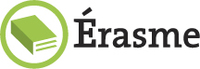 [Speaker Notes: Exploitation du musée + compétence + concept + motivation des élèves…]
1. Pourquoi cet ouvrage ?
La littérature en didactique de l’histoire : une littérature schizophrénique…
Quid de l’intégration de ces questions pratiques ?
Des travauxtrès théoriques
sur des questionsspécifiques
Des ouvrages surdes questions pratiques…
Des travaux qui laissent insatisfaits…
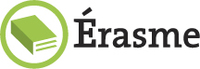 Au nom de quoi ?
[Speaker Notes: Travaux de type prescriptifs qui laissent pendante la question de…]
1. Pourquoi cet ouvrage ?
La littérature en didactique de l’histoire : une littérature schizophrénique…
Quid de l’intégration de ces questions pratiques ?
Oui mais concrètement ?
Des travauxtrès théoriques
sur des questionsspécifiques
Des ouvrages surdes questions pratiques…
Des travaux qui laissent insatisfaits…
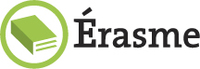 Au nom de quoi ?
1. Pourquoi cet ouvrage ?
« Faire apprendre l’histoire » : une tentative de tenir ensemble ces deux dimensions
Comment concevoir et mettre en œuvre des séquences d’enseignement de l’histoire ?
Au nom de quoi ?Soubassements éducatifs, psycho-pédagogiques et épistémologiques
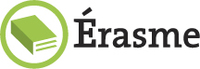 [Speaker Notes: Contrairement à de nbreux didacticiens, je refus d’esquiver le premier type de travaux : didactique = discipline scientifique mais aussi « discipline d’intervention » -> sa première raison d’être -> // médecine -> premier pôle domine]
1. Pourquoi cet ouvrage ?
« Faire apprendre l’histoire » : une tentative de tenir ensemble ces deux dimensions
Comment concevoir et mettre en œuvre des séquences d’enseignement de l’histoire ?
Au nom de quoi ?Soubassements éducatifs, pédagogiques et épistémologiques
Wall-Bxl
France
Suisse romande Québec
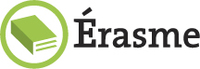 [Speaker Notes: Impossible d’aborder ces questions ss les inscrire dans un contexte/des contextes]
2. Qu’y trouve-t-on ?
1ère partie – Apprendre l’histoire, c’est apprendre quoi ?
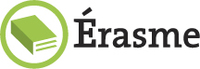 [Speaker Notes: Pt de départ : constat ->]
2. Qu’y trouve-t-on ?
1ère partie – Apprendre l’histoire, c’est apprendre quoi ?
« Dans la toute grande majorité des systèmes éducatifs, ce que nous savons de la vie des femmes et des hommes qui ont vécu dans le passé, des sociétés d’autrefois, des modalités d’organisation du pouvoir, des croyances et des formes d’expression artistique qui prévalaient jadis, des modes de production et d’échanges hier, des relations que ces sociétés entretenaient avec d’autres…, bref ce que nous savons de l’histoire, définie comme l’ensemble des connaissances élaborées à propos de l’Histoire des générations qui nous ont précédés, est objet d’enseignement. Conformément à la « forme scolaire » qui s’est progressivement imposée au fil des XIXe-XXe siècles, avec la généralisation progressive de la scolarisation, à intervalles réguliers et dans un temps précisément imparti, des élèves sont rassemblés par groupe dans un espace conventionnel qu’est la classe et en présence d’un enseignant dont la tâche est de leur faire apprendre cette histoire ».
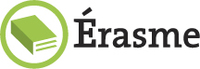 [Speaker Notes: Pt de départ : constat ->]
2. Qu’y trouve-t-on ?
1ère partie – Apprendre l’histoire, c’est apprendre quoi ?
« Dans la toute grande majorité des systèmes éducatifs, ce que nous savons de la vie des femmes et des hommes qui ont vécu dans le passé, des sociétés d’autrefois, des modalités d’organisation du pouvoir, des croyances et des formes d’expression artistique qui prévalaient jadis, des modes de production et d’échanges hier, des relations que ces sociétés entretenaient avec d’autres…, bref ce que nous savons de l’histoire, définie comme l’ensemble des connaissances élaborées à propos de l’Histoire des générations qui nous ont précédés, est objet d’enseignement. Conformément à la « forme scolaire » qui s’est progressivement imposée au fil des XIXe-XXe siècles, avec la généralisation progressive de la scolarisation, à intervalles réguliers et dans un temps précisément imparti, des élèves sont rassemblés par groupe dans un espace conventionnel qu’est la classe et en présence d’un enseignant dont la tâche est de leur faire apprendre cette histoire ».
Qu’est-il possible d’apprendre ?
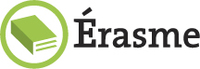 [Speaker Notes: Pt de départ : constat ->]
2. Qu’y trouve-t-on ?
1ère partie – Apprendre l’histoire, c’est apprendre quoi ? 									(p. 13-53)
Des savoirs
Des concepts
Des savoir-faire
La méthode, la perspective, la pensée historiennes et la conscience historique
La temporalité historique
Des compétences
Des attitudes, des comportements, des valeurs
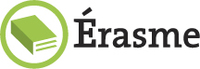 2. Qu’y trouve-t-on ?
1ère partie – Apprendre l’histoire, c’est apprendre quoi ?
2ème partie – Apprendre l’histoire, oui mais comment ? 										(p. 55-389)
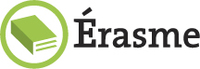 2. Qu’y trouve-t-on ?
2ème partie – Apprendre l’histoire, oui mais comment ?
Elaborer une séquence d’enseignement et préparer des activités d’apprentissage
Utiliser la diversité des outils à disposition de l’enseignant :le tableau et le TBI, le manuel scolaire, les TIC
Faire apprendre des concepts
Développer et évaluer la maîtrise de la temporalité historique
Faire apprendre et évaluer des compétences
Evaluer (évaluation formative et certificative)
Planifier les apprentissages
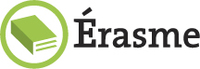 [Speaker Notes: Activités : docs textuels y compris remédier aux difficultés de lecture et d’écriture; docs non textuels, recherche documentaire, patrimoine, jeux de rôles, débats]
2. Qu’y trouve-t-on ?
1ère partie – Apprendre l’histoire, c’est apprendre quoi ?
2ème partie – Apprendre l’histoire, oui mais comment ?
3ème partie – Les fondements épistémologiques, 		              	             psychopédagogiques et éducatifs (p. 391-431)
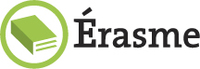 2. Qu’y trouve-t-on ?
3ème partie – Les fondements épistémologiques, psychopédagogiques et éducatifs
L’épistémologie de l’histoire
La cognition humaine : l’approche sociocognitive
La psychologie de l’apprenant : le rapport au savoir, la motivation, le rôle de l’enseignant
Les finalités éducatives de l’enseignement de l’histoire : finalités citoyennes, intellectuelles et culturelle
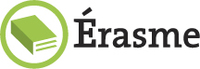 2. Qu’y trouve-t-on ?
Quoi ? – Apprendre l’histoire, c’est apprendre quoi ?
Comment ? – Apprendre l’histoire, oui mais comment ?
Pourquoi ? – Les fondements épistémologiques, 			             psychopédagogiques et éducatifs
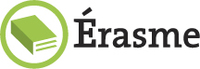 3. Quelle didactique de l’histoire ?
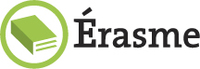 3. Quelle didactique de l’histoire ?



Une “didactique de l’enquête”
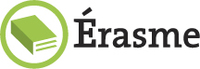 3. Quelle didactique de l’histoire ?



Une “didactique de l’enquête”
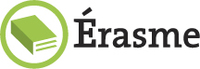 3. Quelle didactique de l’histoire ?



Une “didactique de l’enquête”
L’histoire (Ἱστορία ou historia) = « recherche, enquête, information » et le résultat de cette enquête soit le « récit »
Apprendre  = enquêter
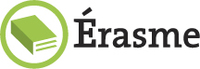 Une “didactique de l’enquête” ?
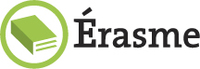 Une “didactique de l’enquête” !
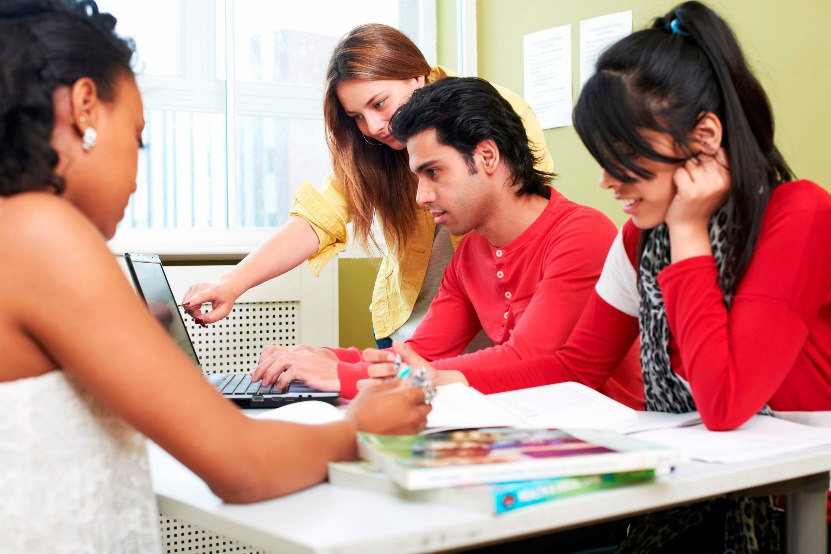 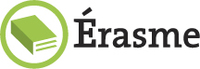 [Speaker Notes: Si apprendre l’histoire = enquêter -> ouvrir des espaces de recherche signifiant, complexe mais guidé (enseignant), collectif, qui prennent appui sur des outils (manuels, TIC), soutenu par une problématique et tendu vers un objectif de structuration (AR)]
Une “didactique de l’enquête” !
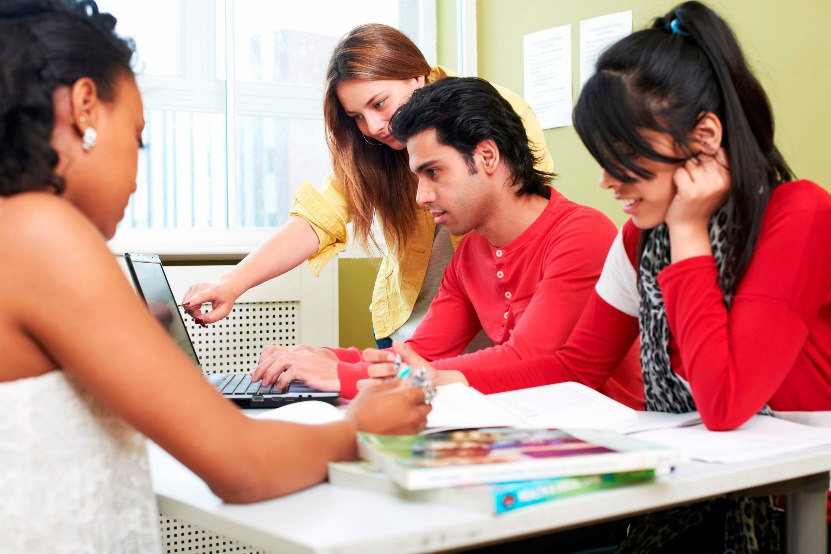 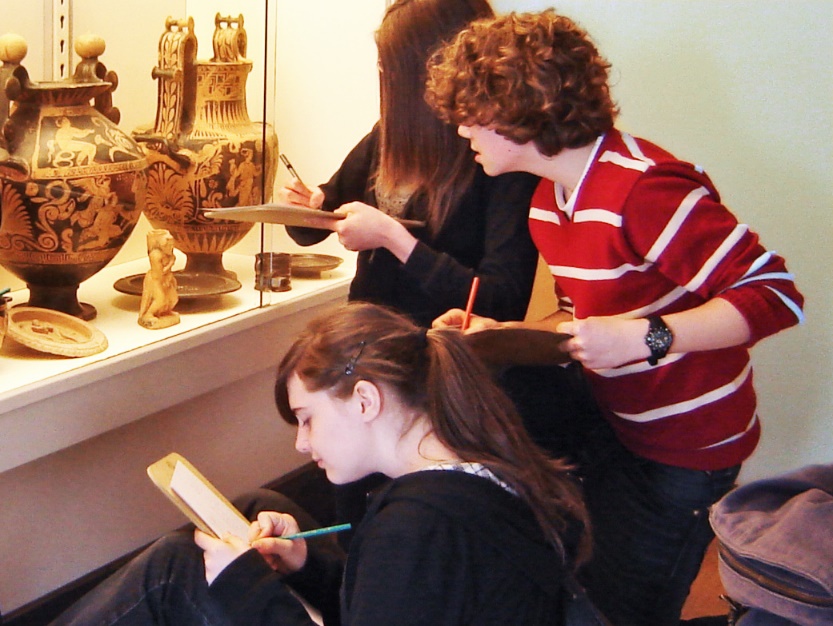 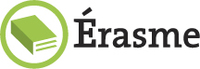 [Speaker Notes: C’est possible en classe… et au musée]
Une “didactique de l’enquête” !
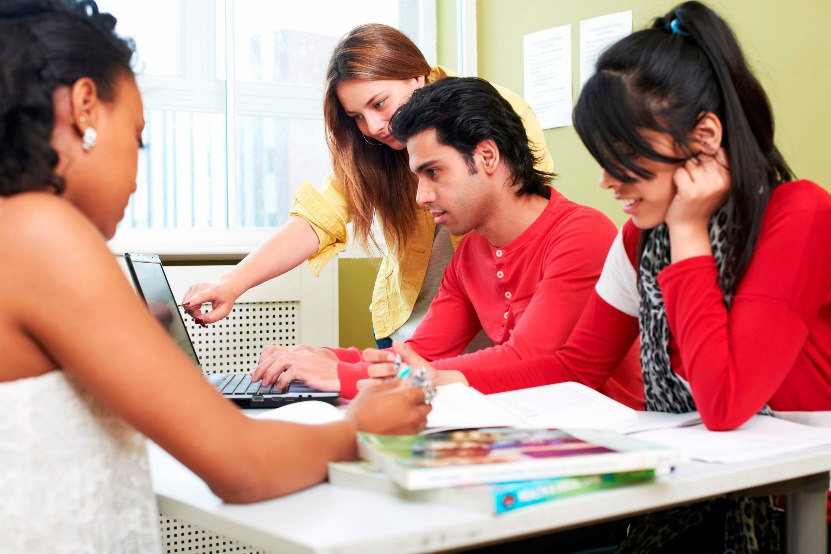 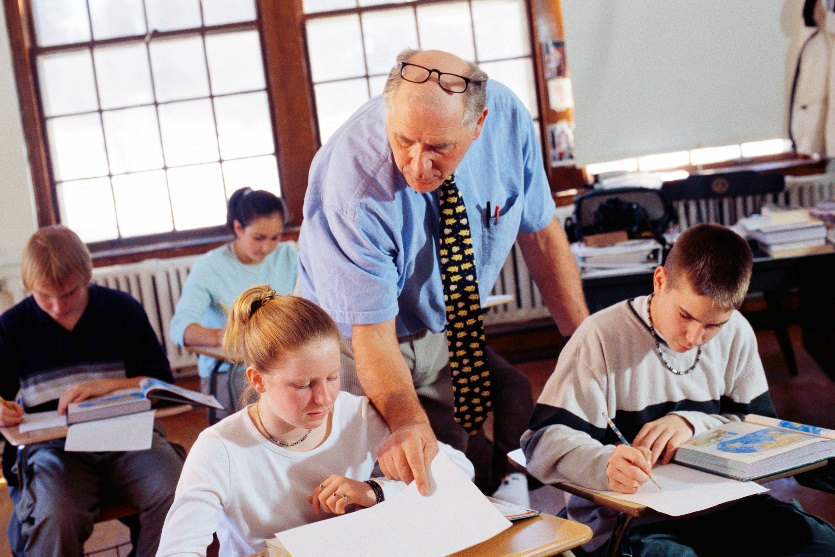 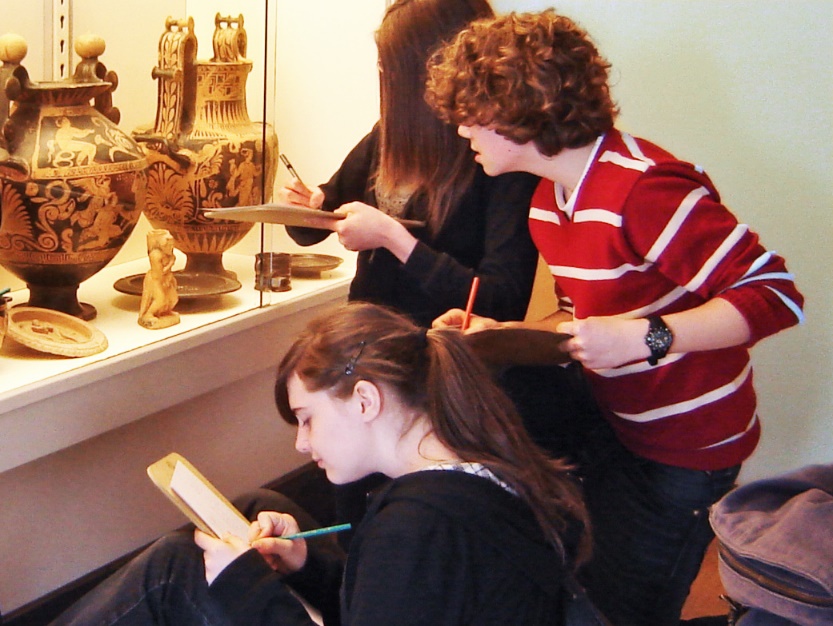 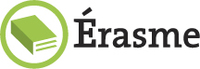 [Speaker Notes: Espace d’enquête et de recherche peuvent/doivent être aussi individuel -> singulièrement ds l’optique du développement de compétences. Présence de l’eneignant et chgt de posture propice (év. Formative, motivation…)]
Une “didactique de l’enquête” !
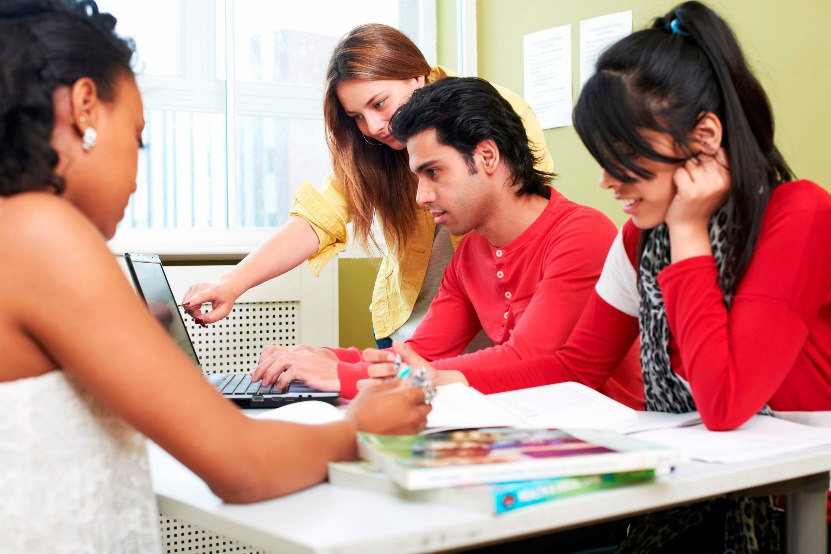 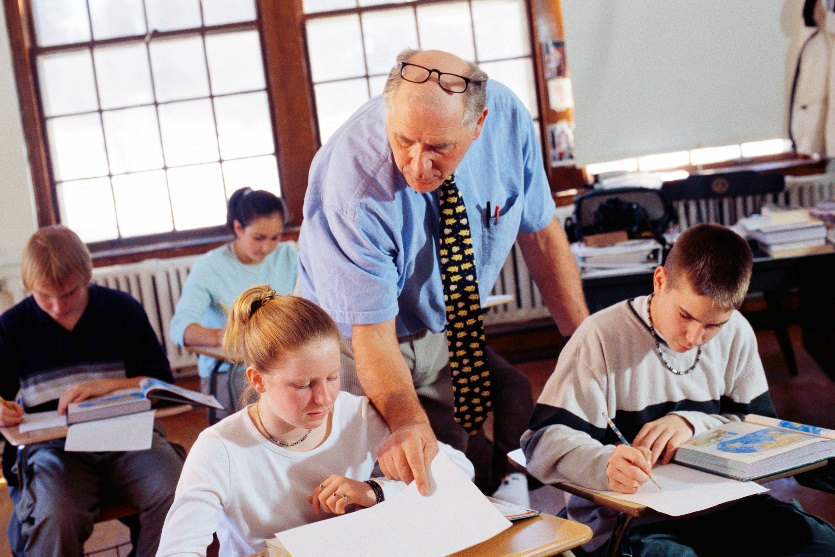 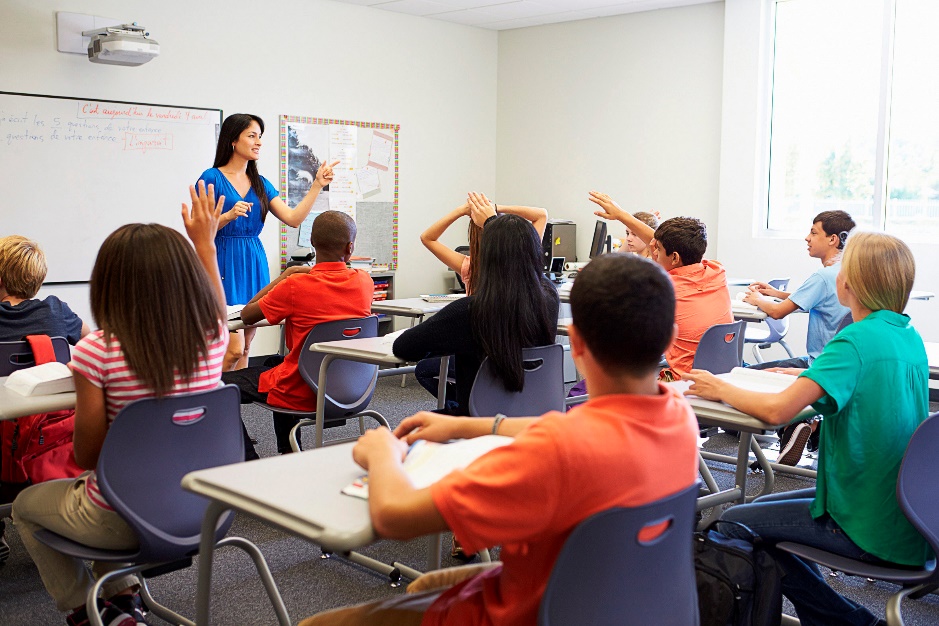 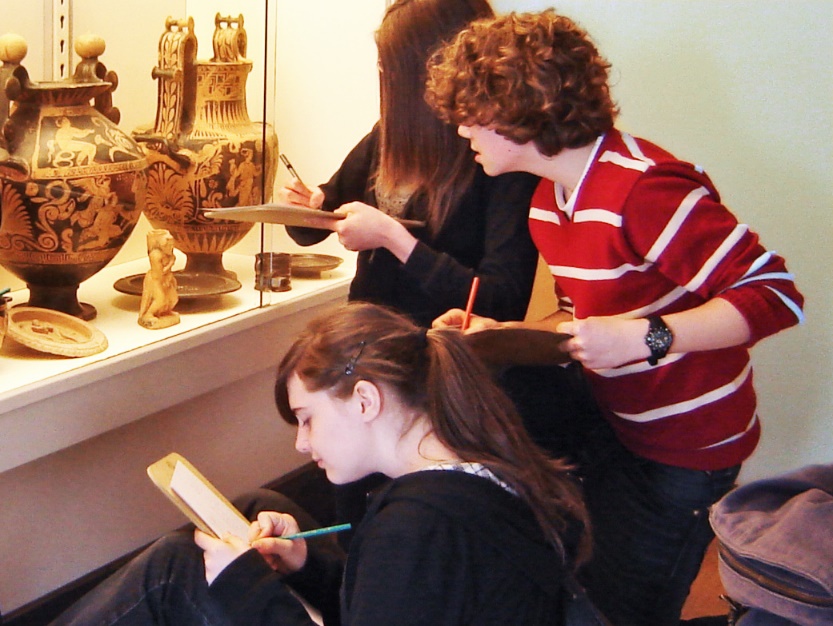 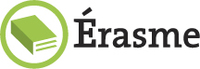 [Speaker Notes: AR… mais aussi DD et ER : une didactique pluraliste mais qui donne la majeure à l’AR car épistémo et psychopéda]
Une “didactique de l’enquête” !
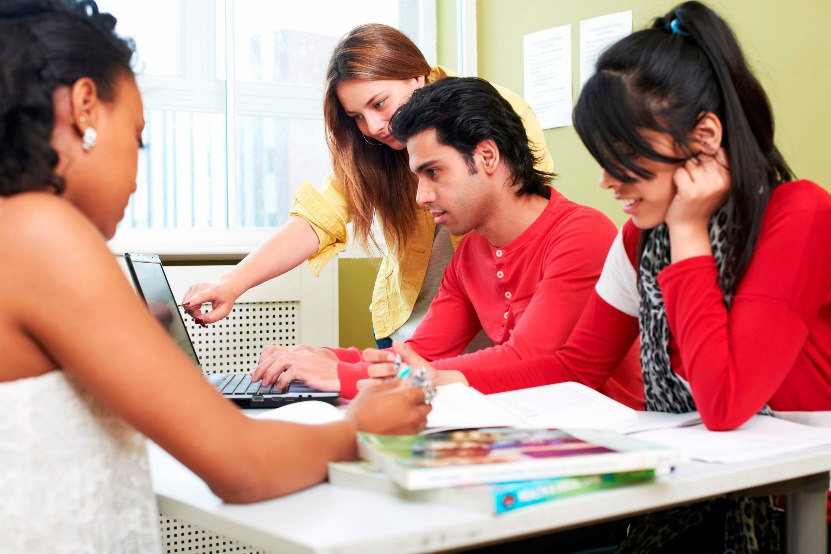 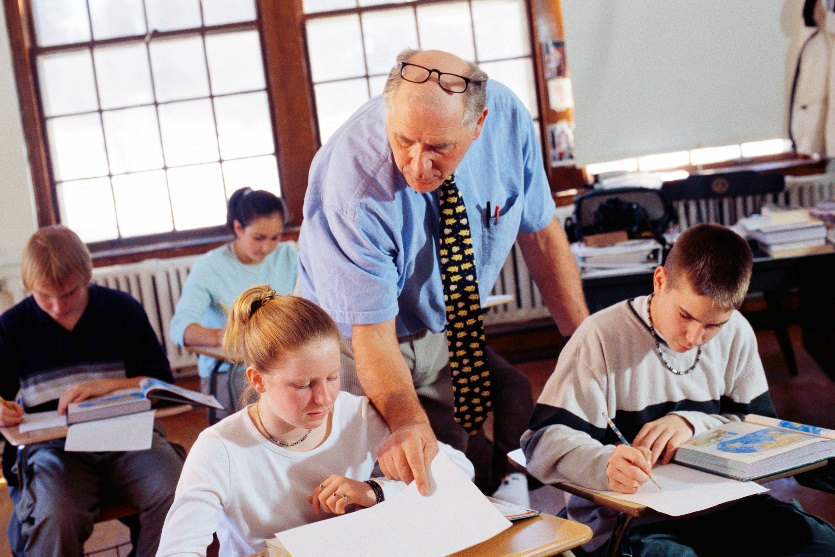 Unedidactique pluraliste !
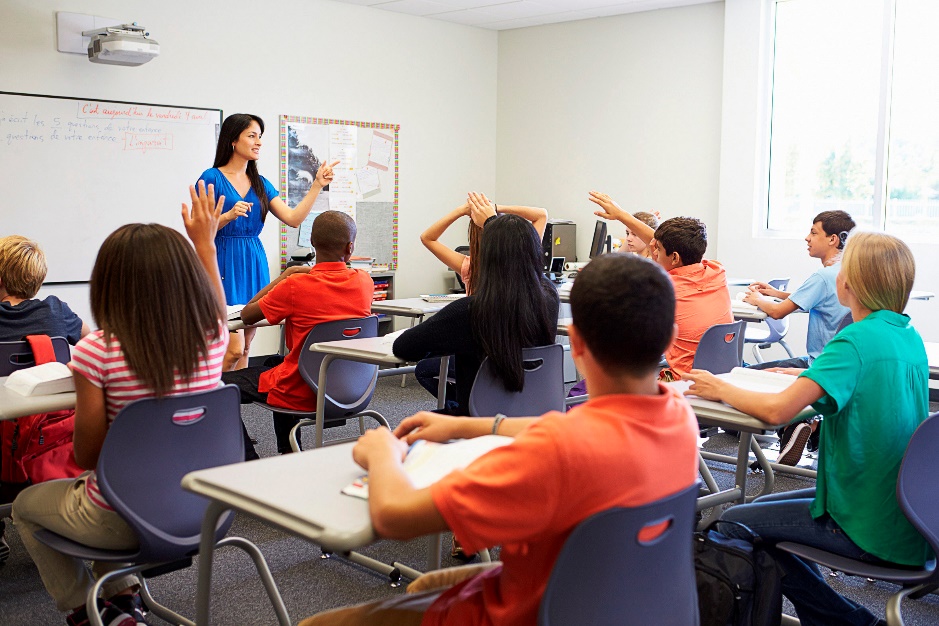 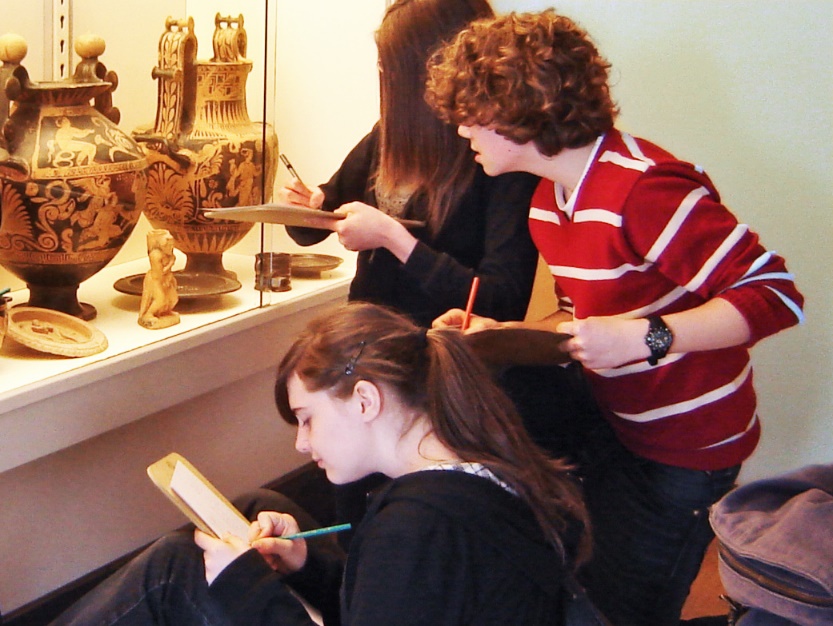 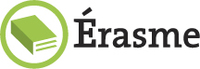 [Speaker Notes: AR… mais aussi DD et ER : une didactique pluraliste mais qui donne la majeure à l’AR car épistémo et psychopéda]
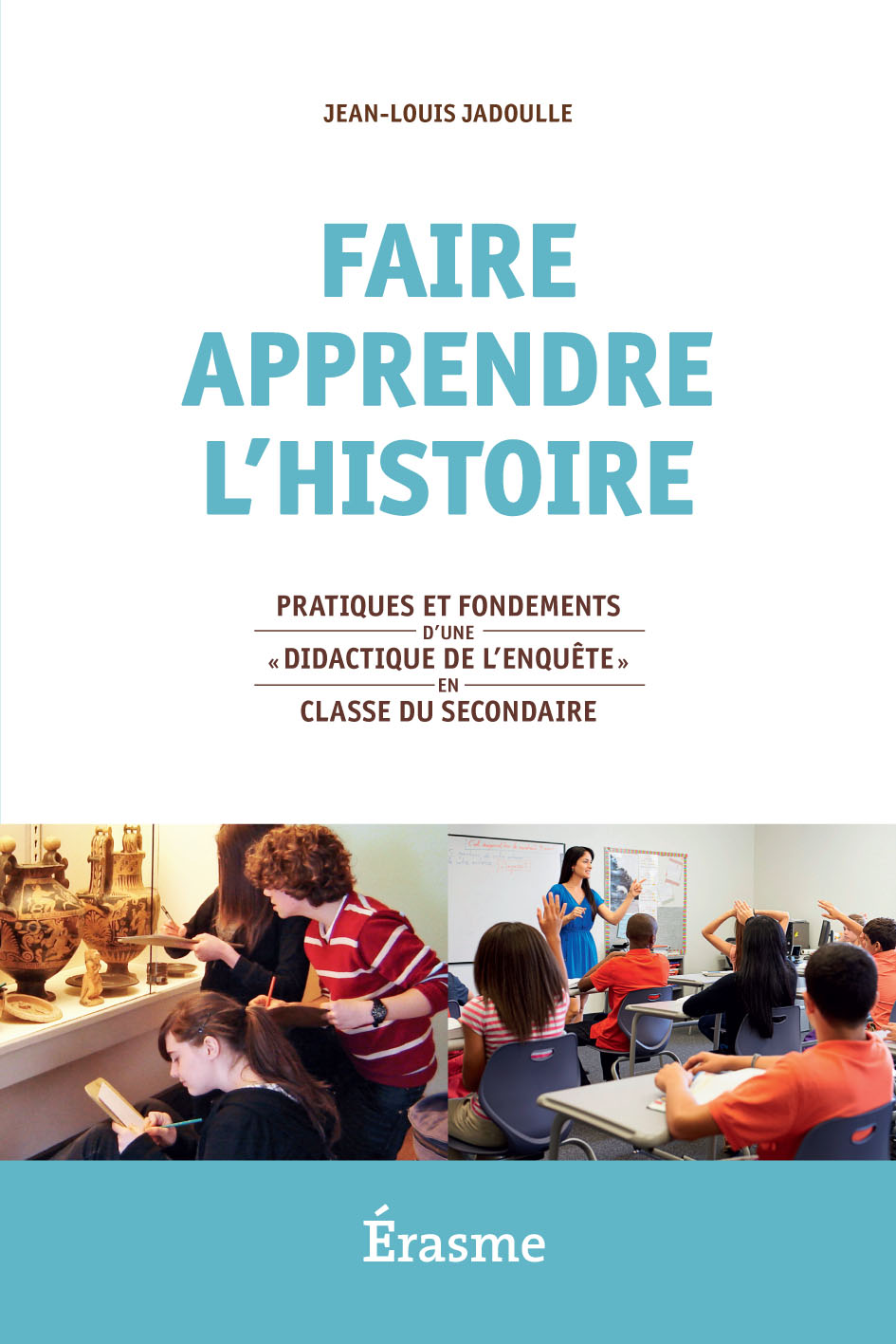 Diffusion 

 en Belgique et en Europe : Éditions Érasme 

 au Québec : Éditions CEC




www.editionserasme.be/faireapprendrelhistoire
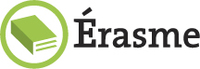